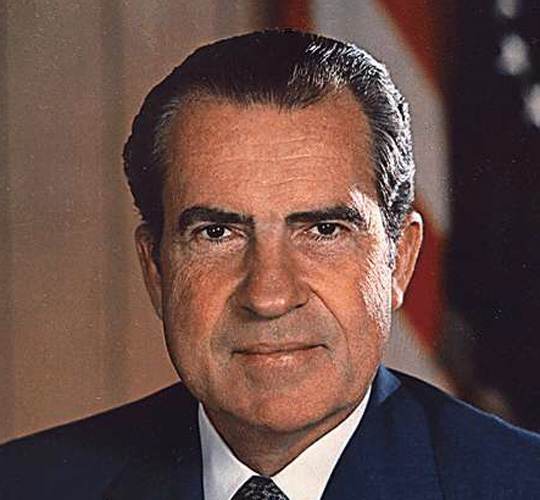 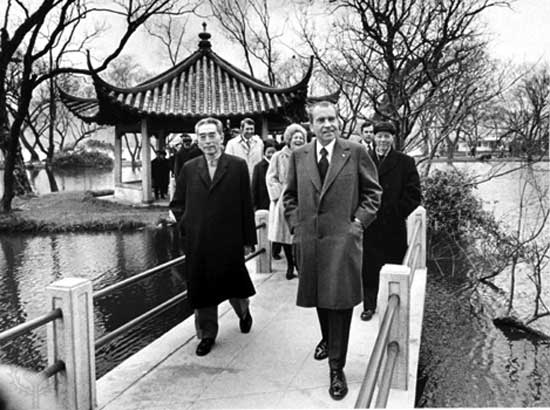 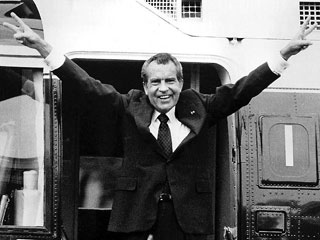 http://www.youtube.com/watch?v=6aZ8vNagvks FG
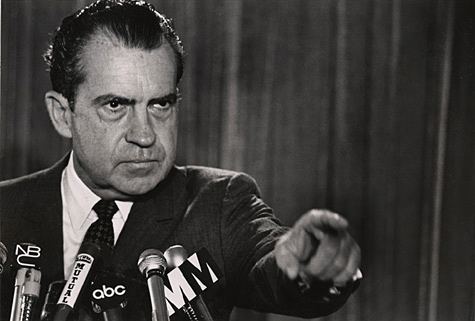 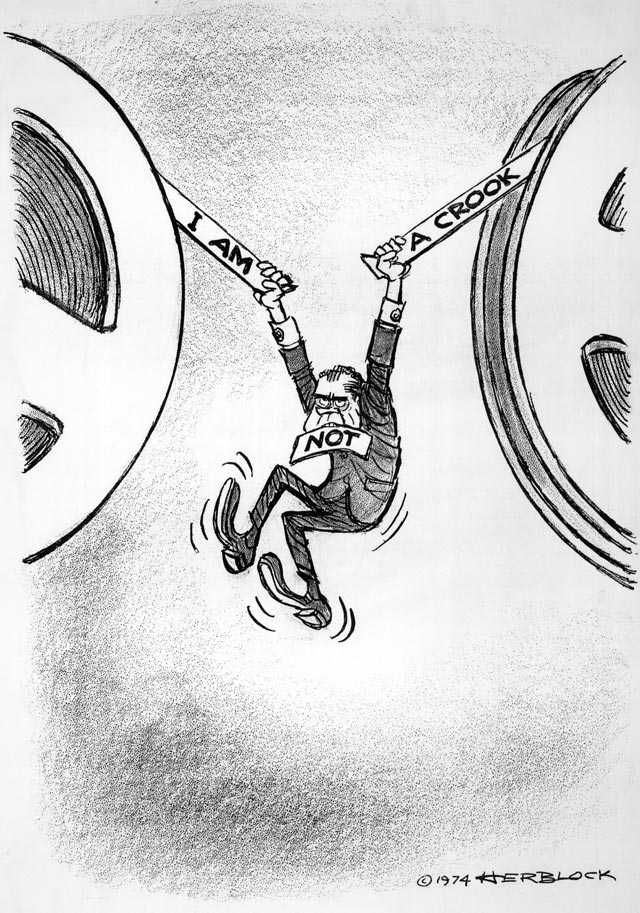 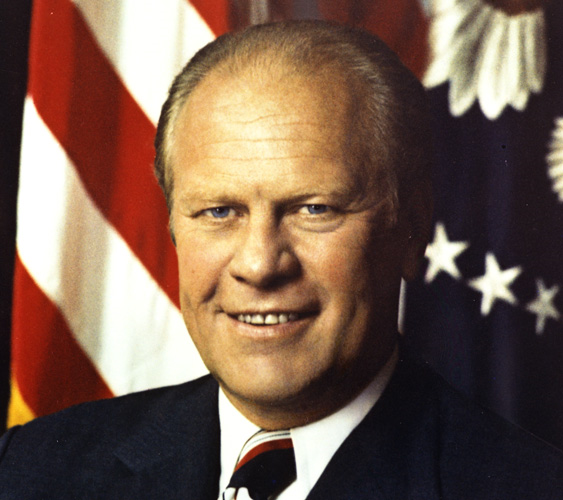 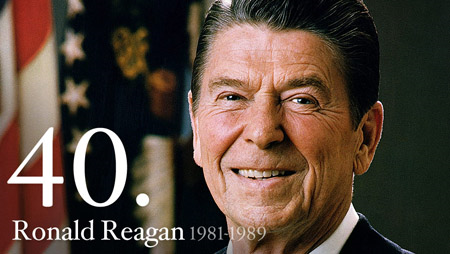 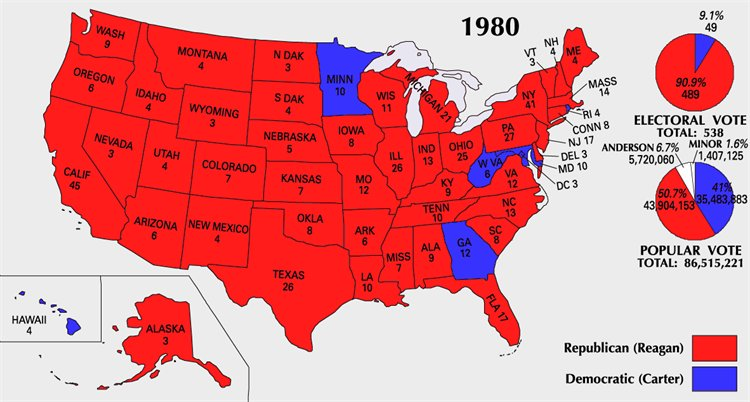 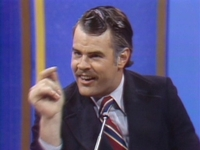 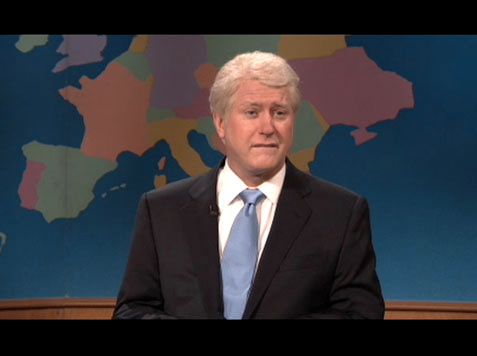 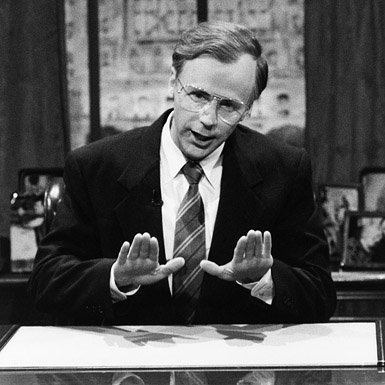 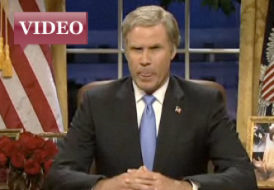 Why did Nixon’s presidential problems stick to him whereas Reagan’s are never talked about?

Why do you think Reagan’s presidency was so much more optimistic than Nixon’s if they were both involved with scandals?